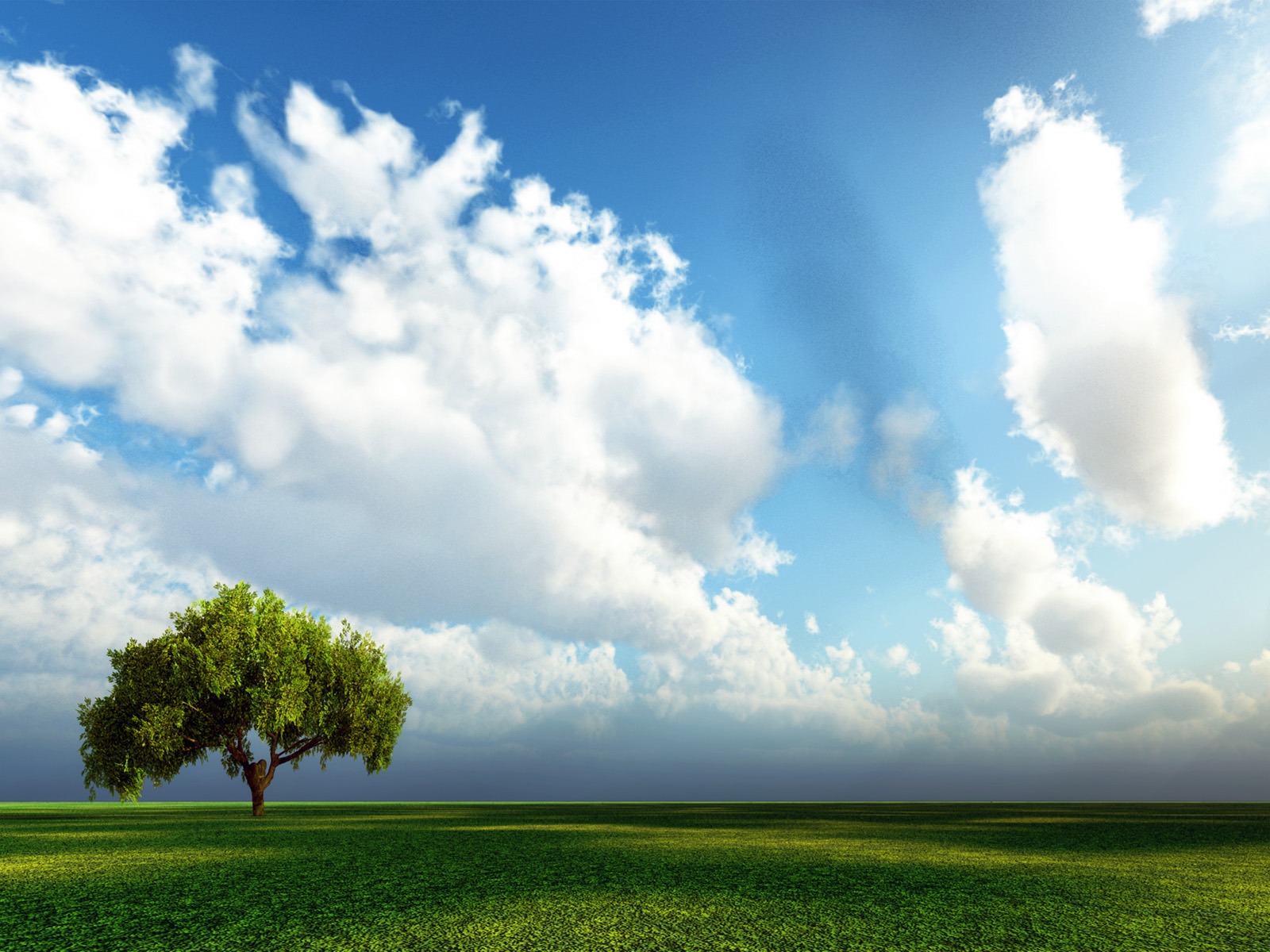 Psalam 121 Svi: K brdima oči svoje uzdižem: odakle će mi doći pomoć?
Pomoć je moja od Jahve koji stvori nebo i zemlju.Tvojoj nozi on posrnuti ne da i neće zadrijemati on, čuvar tvoj.
Svi: K brdima oči svoje uzdižem: odakle će mi doći pomoć?
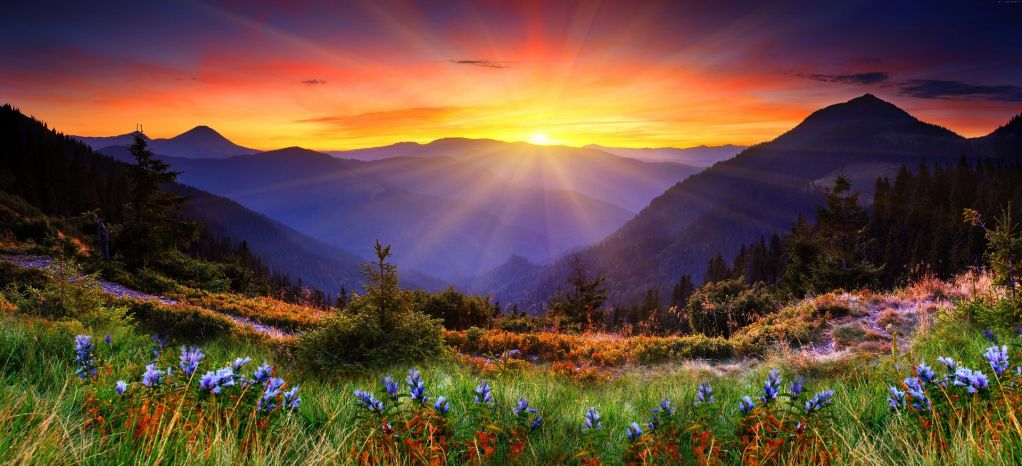 Ne, ne drijema i ne spava on, čuvar Izraelov.
Jahve je čuvar tvoj,
Jahve je zasjen tvoj s desne tvoje!
Neće ti sunce nauditi danju ni mjesec noću.
Svi: K brdima oči svoje uzdižem: Odakle će mi doći pomoć?
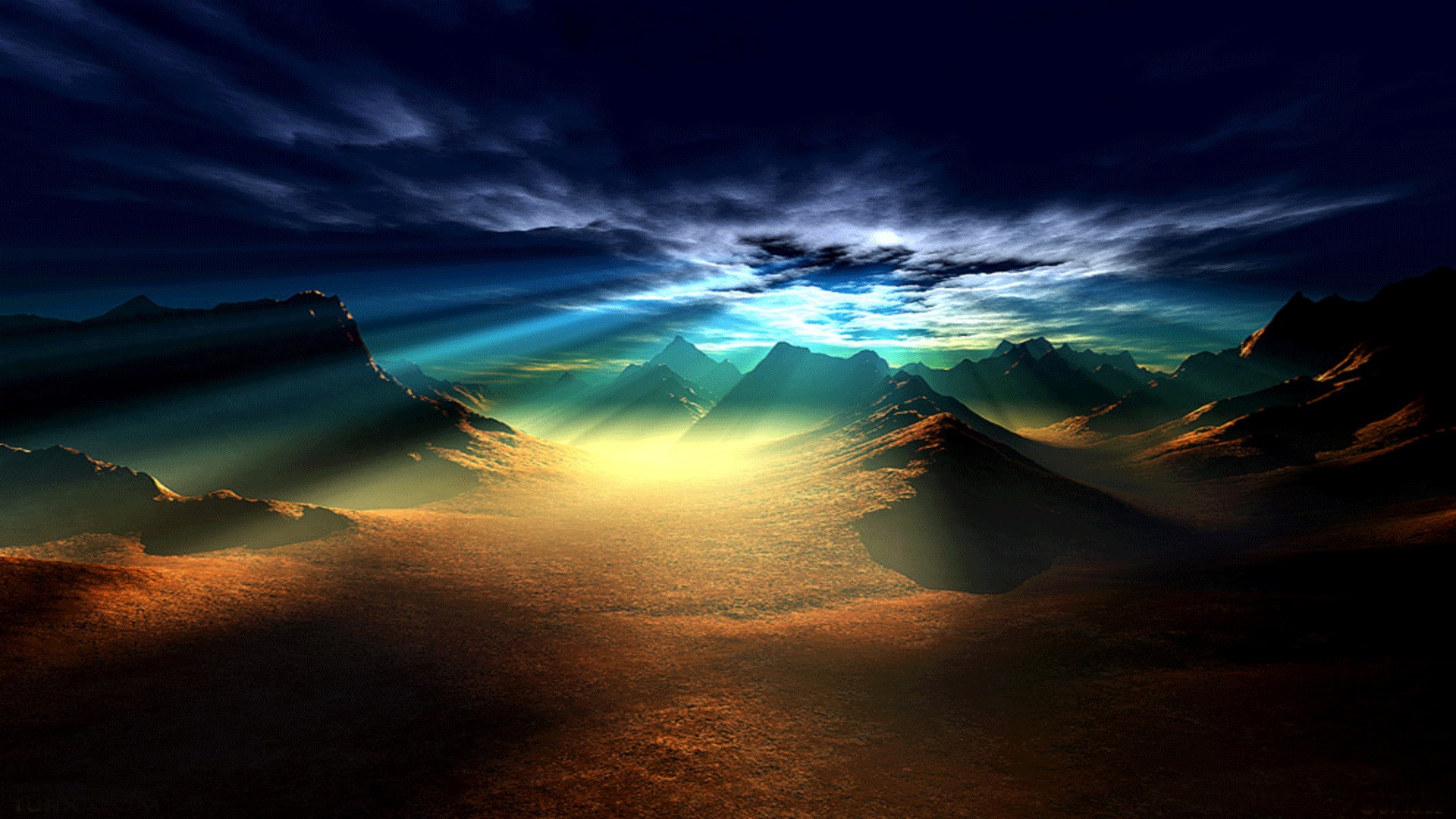 Čuvao te Jahve od zla svakoga, čuvao dušu tvoju!
Čuvao Jahve tvoj izlazak i povratak odsada dovijeka.
Svi: K brdima oči svoje uzdižem: Odakle će mi doći pomoć?
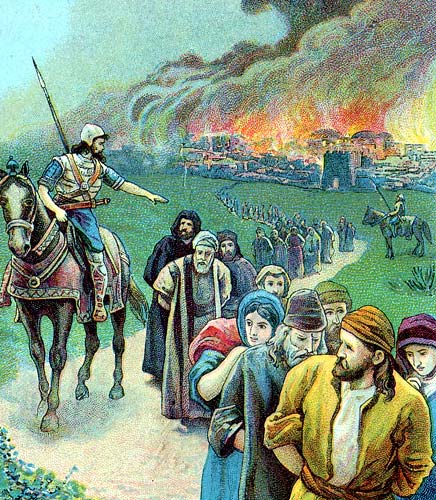 Glasnici nade i izbavljenja
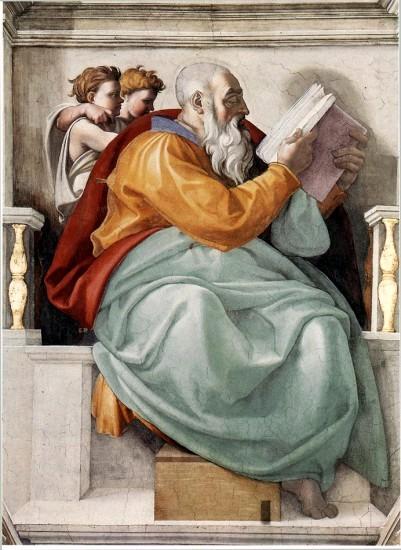 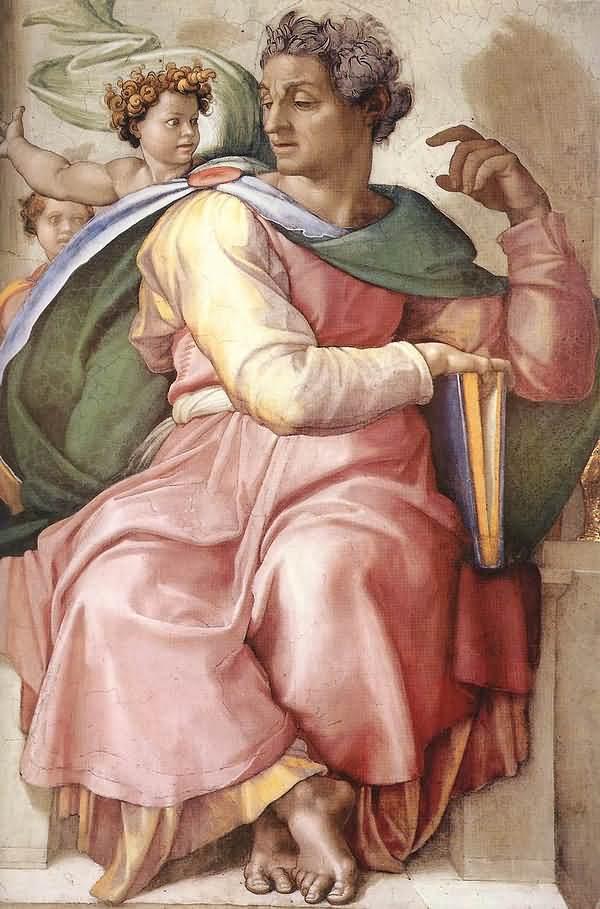 Perzijsko carstvo
Perzijski kralj Kir 539. god. pr. Kr. osvojio je Babilonsko kraljevstvo
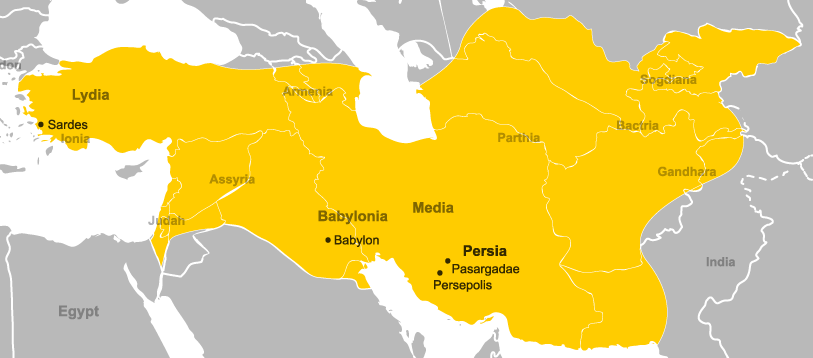 Povratak u domovinu
Perzijski kralj Kir ediktom 538.:

- dopušta Židovima povratak u domovinu
- dopušta ponovnu izgradnju Hrama u Jeruzalemu
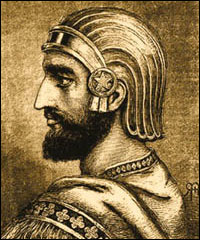 Židovska dijaspora
Mnogi Židovi ostaju u Babiloniji ili odlaze u druge dijelove Perzijskog carstva

Stvaraju židovske zajednice koje su kao manjina raspršene u različitim zemljama (dijaspora)
sinagoge
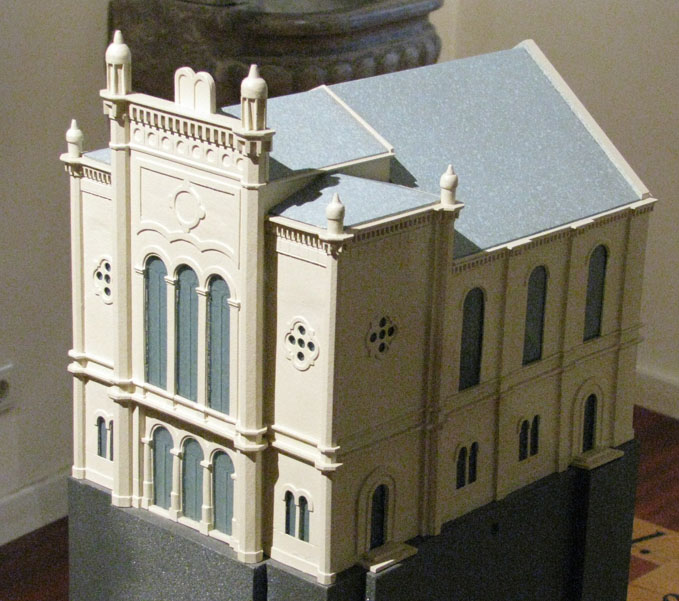 - vodeću ulogu u narodu imaju svećenici
- kralj više nije potomak iz Davidove loze
Poteškoće:
Narod je raspršen
Mnogi se miješaju sa Samarijancima
Nepovjerenje i mržnja prema strancima
Opasnost od idolopoklonstva
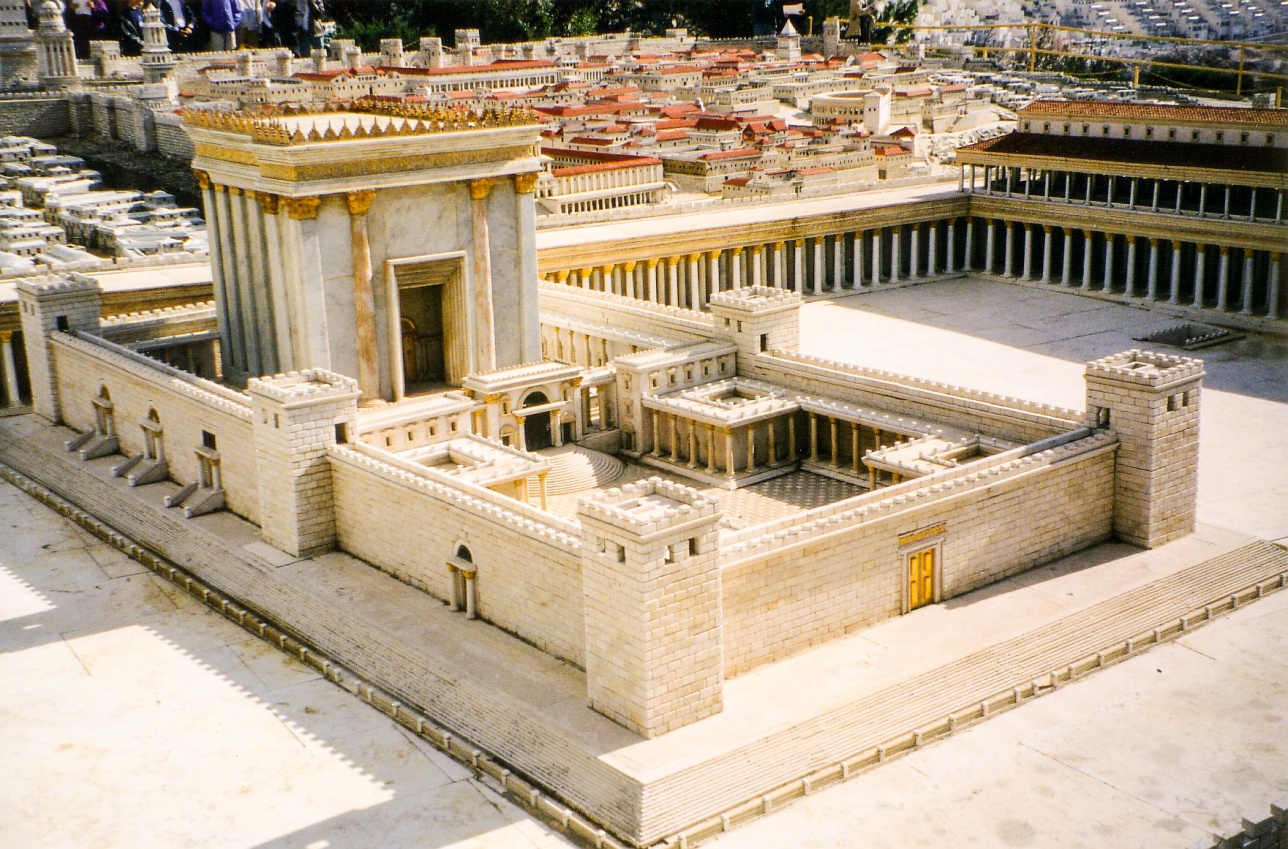 515. Hram izgrađen za Jošue i Zerubabela
Proroci
Treći Izaija (Gospodin koji spašava) – treći dio knjige
Hagaj (Moj blagdan)
Zaharija (Gospodin se spomenuo)
Malahija (Moj glasnik)
Joel (Gospodin je Bog)
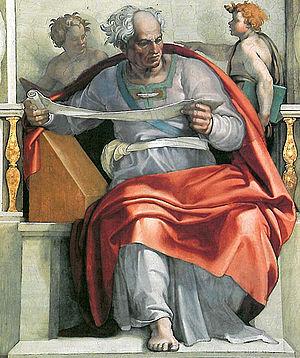 Na što proroci pozivaju?
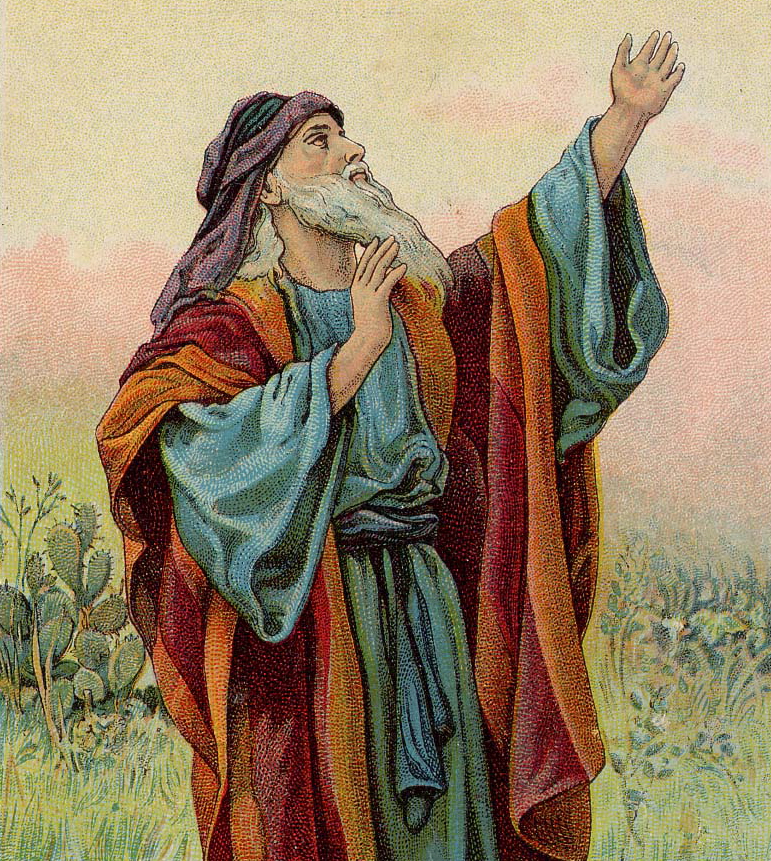 Bude nadu
Potiču obnovu narodne zajednice
Potiču na dovršenje započete izgradnje Hrama
   (Hagaj, Zaharija)

Pozivaju narod na pokoru, obraćenje, post i molitvu
    (Malahija, Joel)
Na što proroci upozoravaju?
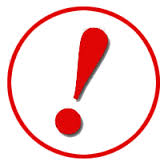 Upozoravaju narod na opasnost idolopoklonstva i razjedinjenost (Treći Izaija)

Prekoravaju narod, osobito svećenstvo, zbog nepravde koju čine i nevjernosti Bogu 
    (Malahija, Joel)
Što proroci naviještaju?
Dolazak Dana Gospodnjeg kada će Bog očistiti čovjeka od grijeha i ispuniti ga svojim Duhom
    (Malahija, Joel)

Radosnu vijest o obnovi Božjeg naroda, o novom Božjem narodu u kojem će biti okupljeni svi narodi, najavljujući dolazak spasa u Mesiji
    (Treći Izaija, Zaharija)
Usmeno odgovori na pitanja
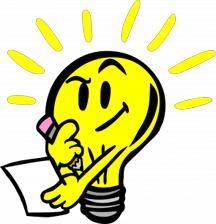 1. Koje godine i koji perzijski kralj dopušta Izraelcima povratak u domovinu?
       538., Kir
2. Tko preuzima vodstvo naroda nakon povratka u domovinu?
       Svećenici
3. Koje godine je dovršena gradnja Hrama?
       515.
4. Što Židovi grade u dijaspori?
       Sinagoge
5. Navedi imena proroka koji djeluju u vrijeme obnove domovine?
       Treći Izaija, Hagaj, Zaharija, Malahija i Joel

6. Koja je uloga i poslanje navedenih proroka?
       Opominju narod na vjernost Bogu i potiču obnovu Hrama
       Naviještaju Dan Gospodnji
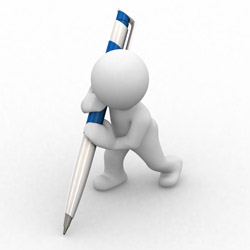 Perzijski kralj Kir 538. god. dopušta Židovima povratak u domovinu i izgradnju Hrama u Jeruzalemu

Proroci: Treći Izaija, Hagaj, Zaharija, Malahija i Joel
                 - Opominju narod na vjernost Bogu
                 - Potiču obnovu Hrama
                 - Naviještaju Dan Gospodnji